Introduction to HPC Workshop
November 2 2015
Introduction
Rob Lane
&
The HPC Support Team

Research Computing Services
CUIT
Introduction
HPC Basics
Introduction
Second HPC Workshop
Introduction
Using Hotfoot Today

Not Yeti
Yeti
2 head nodes

167 execute nodes

200 TB storage
Yeti
Yeti
Yeti
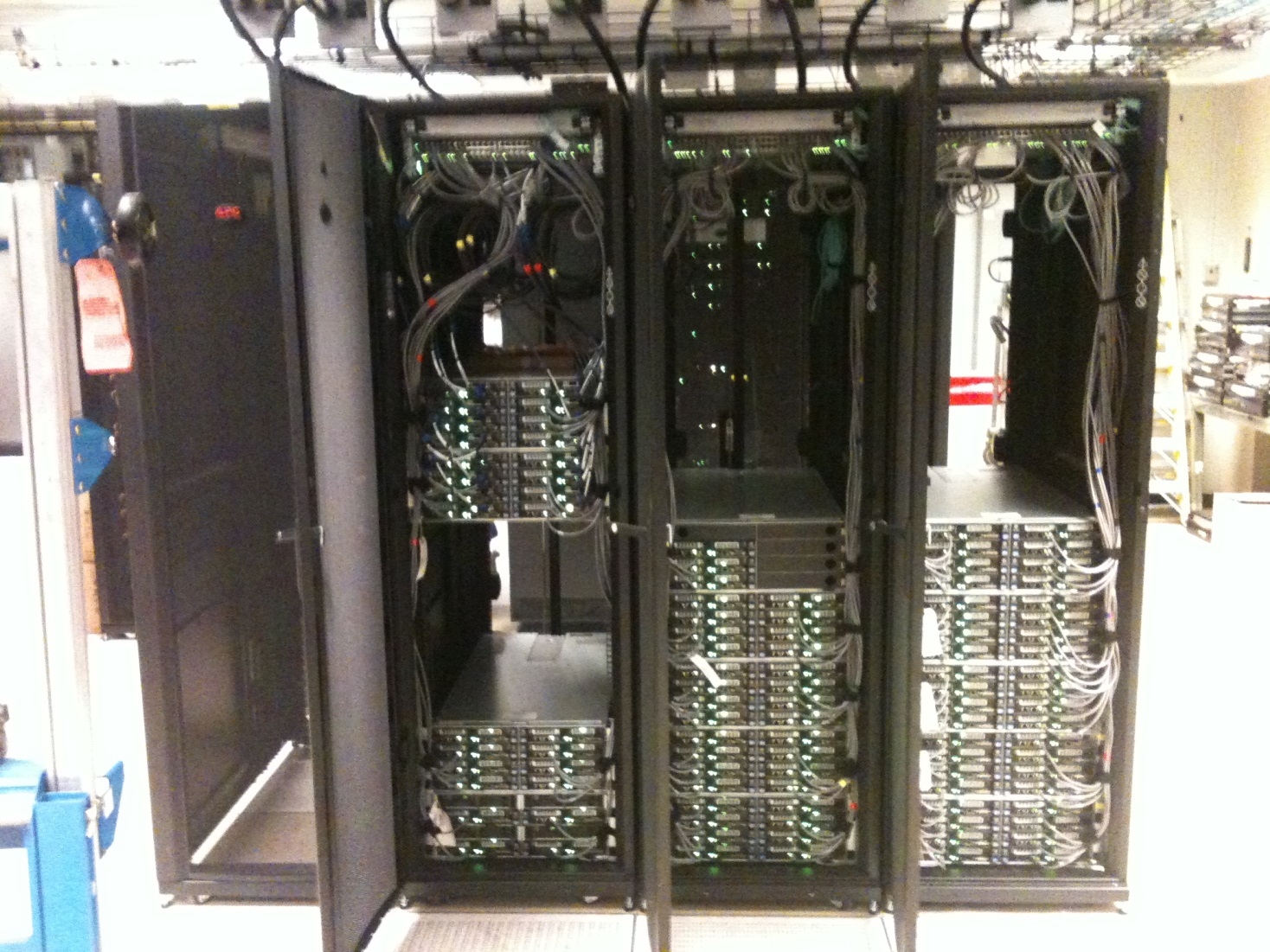 HP S6500 Chassis
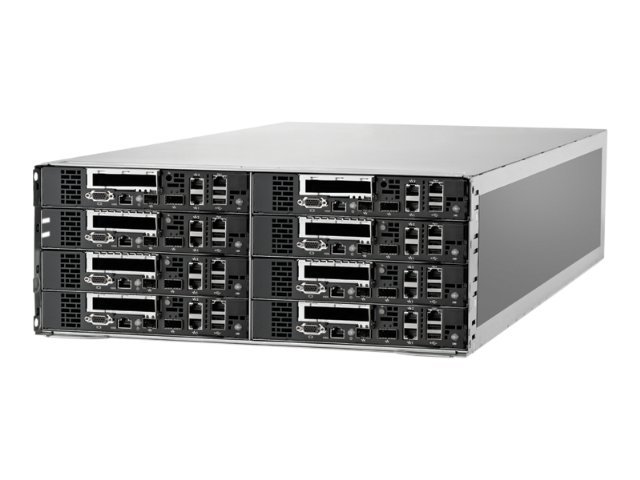 HP SL230 Server
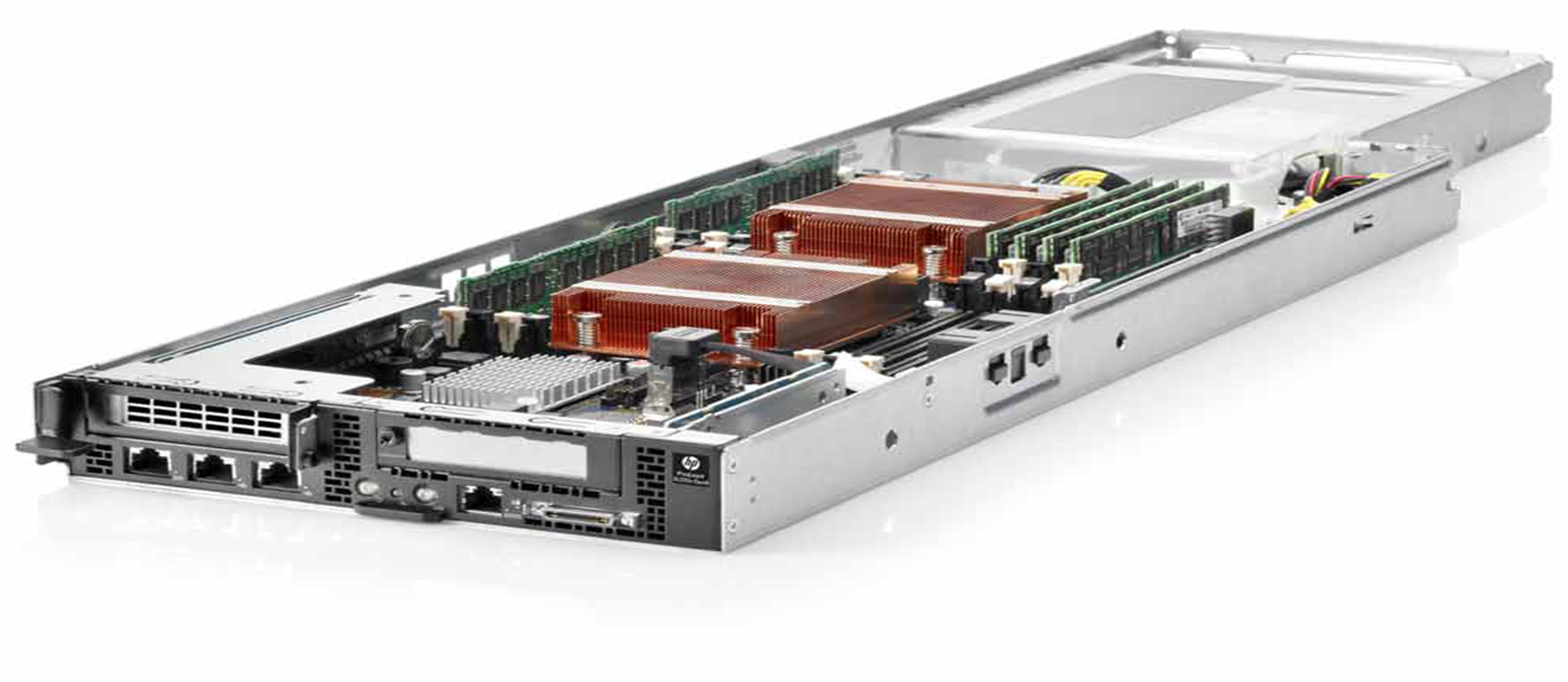 Hotfoot
That was Yeti

We’re actually going to use Hotfoot today
Why Use Hotfoot?
Yeti very busy post-expansion

We need to make configuration changes for workshops
Hotfoot
2 head nodes

30 execute nodes

70 TB storage
Hotfoot
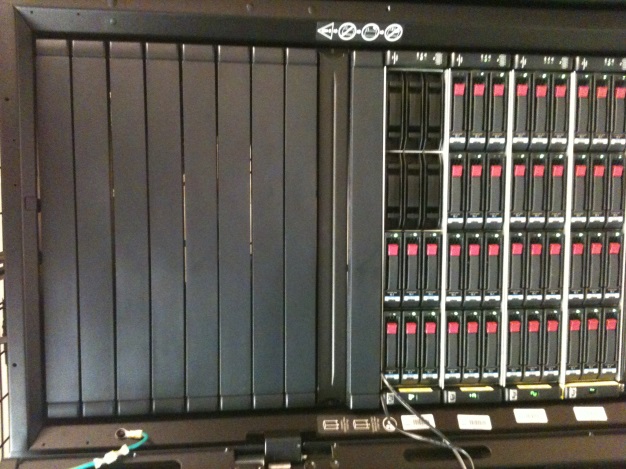 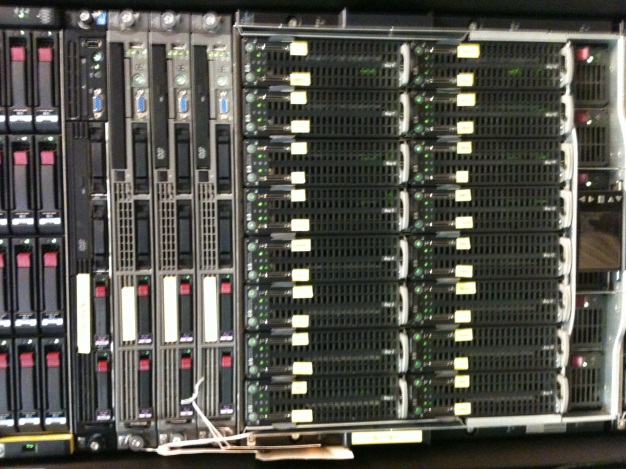 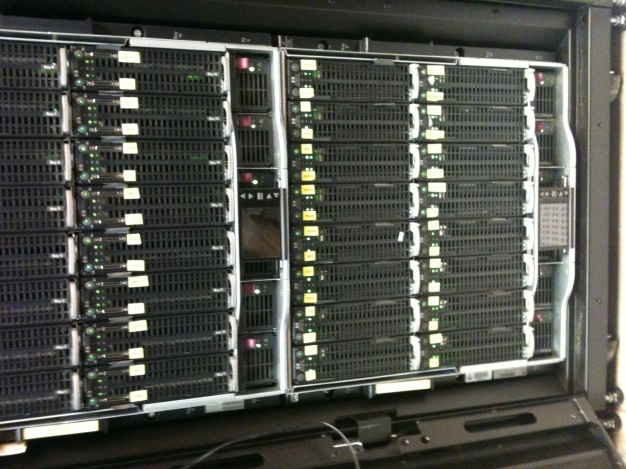 Job Scheduler
Manages the cluster

Decides when a job will run

Decides where a job will run

We use Torque/Moab
Job Queues
Jobs are submitted to a queue

Jobs sorted in priority order

Not a FIFO
Access
Mac Instructions
Run terminal
Access
Windows Instructions
Search for putty on Columbia home page
Select first result
Follow link to Putty download page
Download putty.exe
Run putty.exe
Access
Mac (Terminal)
$ ssh UNI@hpcsubmit.cc.columbia.edu

Windows (Putty)
Host Name: hpcsubmit.cc.columbia.edu
Work Directory
$ cd /hpc/edu/users/your UNI

Replace “your UNI” with your UNI

$ cd /hpc/edu/users/hpc2108
Copy Workshop Files
Files are in /tmp/workshop

$ cp /tmp/workshop/* .
Editing
No single obvious choice for editor

vi – simple but difficult at first
emacs – powerful but complex
nano – simple but not really standard
nano
$ nano hellosubmit

“^” means “hold down control”
^a : go to beginning of line
^e : go to end of line
^k: delete line
^o: save file
^x: exit
hellosubmit
#!/bin/sh

# Directives

#PBS -N HelloWorld
#PBS -W group_list=hpcedu
#PBS -l nodes=1:ppn=1,walltime=00:01:00,mem=20mb
#PBS -M UNI@columbia.edu
#PBS -m abe
#PBS -V

# Set output and error directories

#PBS -o localhost:/hpc/edu/users/UNI/
#PBS -e localhost:/hpc/edu/users/UNI/

# Print "Hello World"

echo "Hello World"

# Sleep for 10 seconds

sleep 10

# Print date and time

date
hellosubmit
#!/bin/sh

# Directives

#PBS -N HelloWorld
#PBS -W group_list=hpcedu
#PBS -l nodes=1:ppn=1,walltime=00:01:00,mem=20mb
#PBS -M UNI@columbia.edu
#PBS -m abe
#PBS -V

# Set output and error directories

#PBS -o localhost:/hpc/edu/users/UNI/
#PBS -e localhost:/hpc/edu/users/UNI/

# Print "Hello World"

echo "Hello World"

# Sleep for 20 seconds

sleep 20

# Print date and time

date
hellosubmit
#!/bin/sh

# Directives

#PBS -N HelloWorld
#PBS -W group_list=hpcedu
#PBS -l nodes=1:ppn=1,walltime=00:01:00,mem=20mb
#PBS -M UNI@columbia.edu
#PBS -m abe
#PBS -V
hellosubmit
#!/bin/sh

# Directives

#PBS -N HelloWorld
#PBS -W group_list=hpcedu
#PBS -l nodes=1:ppn=1,walltime=00:01:00,mem=20mb
#PBS -M UNI@columbia.edu
#PBS -m abe
#PBS -V
hellosubmit
#!/bin/sh

# Directives

#PBS -N HelloWorld
#PBS -W group_list=hpcedu
#PBS -l nodes=1:ppn=1,walltime=00:01:00,mem=20mb
#PBS -M UNI@columbia.edu
#PBS -m abe
#PBS -V
hellosubmit
#!/bin/sh

# Directives

#PBS -N HelloWorld
#PBS -W group_list=hpcedu
#PBS -l nodes=1:ppn=1,walltime=00:01:00,mem=20mb
#PBS -M UNI@columbia.edu
#PBS -m abe
#PBS -V
hellosubmit
#!/bin/sh

# Directives

#PBS -N HelloWorld
#PBS -W group_list=hpcedu
#PBS -l nodes=1:ppn=1,walltime=00:01:00,mem=20mb
#PBS -M UNI@columbia.edu
#PBS -m abe
#PBS -V
hellosubmit
#!/bin/sh

# Directives

#PBS -N HelloWorld
#PBS -W group_list=hpcedu
#PBS -l nodes=1:ppn=1,walltime=00:01:00,mem=20mb
#PBS -M UNI@columbia.edu
#PBS -m abe
#PBS -V
hellosubmit
#!/bin/sh

# Directives

#PBS -N HelloWorld
#PBS -W group_list=hpcedu
#PBS -l nodes=1:ppn=1,walltime=00:01:00,mem=20mb
#PBS -M UNI@columbia.edu
#PBS -m abe
#PBS -V
hellosubmit
#!/bin/sh

# Directives

#PBS -N HelloWorld
#PBS -W group_list=hpcedu
#PBS -l nodes=1:ppn=1,walltime=00:01:00,mem=20mb
#PBS -M UNI@columbia.edu
#PBS -m abe
#PBS -V
hellosubmit
#!/bin/sh

# Directives

#PBS -N HelloWorld
#PBS -W group_list=hpcedu
#PBS -l nodes=1:ppn=1,walltime=00:01:00,mem=20mb
#PBS -M UNI@columbia.edu
#PBS -m abe
#PBS -V
hellosubmit
#!/bin/sh

# Directives

#PBS -N HelloWorld
#PBS -W group_list=hpcedu
#PBS -l nodes=1:ppn=1,walltime=00:01:00,mem=20mb
#PBS -M UNI@columbia.edu
#PBS -m abe
#PBS -V
hellosubmit
#!/bin/sh

# Directives

#PBS -N HelloWorld
#PBS -W group_list=hpcedu
#PBS -l nodes=1:ppn=1,walltime=00:01:00,mem=20mb
#PBS -M UNI@columbia.edu
#PBS -m n
#PBS -V
hellosubmit
#!/bin/sh

# Directives

#PBS -N HelloWorld
#PBS -W group_list=hpcedu
#PBS -l nodes=1:ppn=1,walltime=00:01:00,mem=20mb
#PBS -M UNI@columbia.edu
#PBS -m n
#PBS -V
hellosubmit
# Set output and error directories

#PBS -o localhost:/hpc/edu/users/UNI/
#PBS -e localhost:/hpc/edu/users/UNI/
hellosubmit
# Set output and error directories

#PBS -o localhost:/hpc/edu/users/UNI/
#PBS -e localhost:/hpc/edu/users/UNI/
hellosubmit
# Print "Hello World"

echo "Hello World"

# Sleep for 20 seconds

sleep 20

# Print date and time

date
hellosubmit
$ qsub hellosubmit
hellosubmit
$ qsub hellosubmit
739369.mahimahi.cc.columbia.edu
$
hellosubmit
$ qsub hellosubmit
739369.mahimahi.cc.columbia.edu
$
qstat
$ qsub hellosubmit
739369.mahimahi.cc.columbia.edu
$ qstat 739369
Job ID     Name         User       Time Use S Queue
---------- ------------ ---------- -------- - -----
739369.mah HelloWorld   hpc2108           0 Q batch1
hellosubmit
$ qsub hellosubmit
739369.mahimahi.cc.columbia.edu
$ qstat 739369
Job ID     Name         User       Time Use S Queue
---------- ------------ ---------- -------- - -----
739369.mah HelloWorld   hpc2108           0 Q batch1
hellosubmit
$ qsub hellosubmit
739369.mahimahi.cc.columbia.edu
$ qstat 739369
Job ID     Name         User       Time Use S Queue
---------- ------------ ---------- -------- - -----
739369.mah HelloWorld   hpc2108           0 Q batch1
hellosubmit
$ qsub hellosubmit
739369.mahimahi.cc.columbia.edu
$ qstat 739369
Job ID     Name         User       Time Use S Queue
---------- ------------ ---------- -------- - -----
739369.mah HelloWorld   hpc2108           0 Q batch1
hellosubmit
$ qsub hellosubmit
739369.mahimahi.cc.columbia.edu
$ qstat 739369
Job ID     Name         User       Time Use S Queue
---------- ------------ ---------- -------- - -----
739369.mah HelloWorld   hpc2108           0 Q batch1
hellosubmit
$ qsub hellosubmit
739369.mahimahi.cc.columbia.edu
$ qstat 739369
Job ID     Name         User       Time Use S Queue
---------- ------------ ---------- -------- - -----
739369.mah HelloWorld   hpc2108           0 Q batch1
hellosubmit
$ qsub hellosubmit
739369.mahimahi.cc.columbia.edu
$ qstat 739369
Job ID     Name         User       Time Use S Queue
---------- ------------ ---------- -------- - -----
739369.mah HelloWorld   hpc2108           0 Q batch1
$ qstat 739369
qstat: Unknown Job Id Error 739369.mahimahi.cc.columbi
hellosubmit
$ ls -l
total 4
-rw------- 1 hpc2108 hpcedu 398 Oct  8 22:13 hellosubmit
-rw------- 1 hpc2108 hpcedu   0 Oct  8 22:44 HelloWorld.e739369
-rw------- 1 hpc2108 hpcedu  41 Oct  8 22:44 HelloWorld.o739369
hellosubmit
$ ls -l
total 4
-rw------- 1 hpc2108 hpcedu 398 Oct  8 22:13 hellosubmit
-rw------- 1 hpc2108 hpcedu   0 Oct  8 22:44 HelloWorld.e739369
-rw------- 1 hpc2108 hpcedu  41 Oct  8 22:44 HelloWorld.o739369
hellosubmit
$ ls -l
total 4
-rw------- 1 hpc2108 hpcedu 398 Oct  8 22:13 hellosubmit
-rw------- 1 hpc2108 hpcedu   0 Oct  8 22:44 HelloWorld.e739369
-rw------- 1 hpc2108 hpcedu  41 Oct  8 22:44 HelloWorld.o739369
hellosubmit
$ ls -l
total 4
-rw------- 1 hpc2108 hpcedu 398 Oct  8 22:13 hellosubmit
-rw------- 1 hpc2108 hpcedu   0 Oct  8 22:44 HelloWorld.e739369
-rw------- 1 hpc2108 hpcedu  41 Oct  8 22:44 HelloWorld.o739369
hellosubmit
$ ls -l
total 4
-rw------- 1 hpc2108 hpcedu 398 Oct  8 22:13 hellosubmit
-rw------- 1 hpc2108 hpcedu   0 Oct  8 22:44 HelloWorld.e739369
-rw------- 1 hpc2108 hpcedu  41 Oct  8 22:44 HelloWorld.o739369
hellosubmit
$ cat HelloWorld.o739369
Hello World
Thu Oct  9 12:44:05 EDT 2014
hellosubmit
$ cat HelloWorld.o739369
Hello World
Thu Oct  9 12:44:05 EDT 2014



 Any Questions?
Interactive
Most jobs run as “batch”
Can also run interactive jobs
Get a shell on an execute node
Useful for development, testing, troubleshooting
Interactive
$ cat interactive
qsub -I -W group_list=hpcedu -l walltime=5:00,mem=100mb
Interactive
$ cat interactive
qsub [ … ] -q interactive
Interactive
$ cat interactive
qsub -I -W group_list=hpcedu -l walltime=5:00,mem=100mb
Interactive
$ cat interactive
qsub -I -W group_list=hpcedu -l walltime=5:00,mem=100mb
Interactive
$ cat interactive
qsub -I -W group_list=hpcedu -l walltime=5:00,mem=100mb
Interactive
$ cat interactive
qsub -I -W group_list=hpcedu -l walltime=5:00,mem=100mb
Interactive
$ cat interactive
qsub -I -W group_list=hpcedu -l walltime=5:00,mem=100mb
Interactive
$ qsub -I -W group_list=hpcedu -l walltime=5:00,mem=100mb
qsub: waiting for job 739378.mahimahi.cc.columbia.edu to start
Interactive
qsub: job 739378.mahimahi.cc.columbia.edu ready
                         ;\
                        |' \
     _                  ; : ;
    / `-.              /: : |
   |  ,-.`-.          ,': : |
   \  :  `. `.       ,'-. : |
    \ ;    ;  `-.__,'    `-.|
     \ ;   ;  :::  ,::'`:.  `.
      \ `-. :  `    :.    `.  \
       \   \    ,   ;   ,:    (\
        \   :., :.    ,'o)): ` `-.
       ,/,' ;' ,::"'`.`---'   `.  `-._
     ,/  :  ; '"      `;'          ,--`.
    ;/   :; ;             ,:'     (   ,:)
      ,.,:.    ; ,:.,  ,-._ `.     \""'/
      '::'     `:'`  ,'(  \`._____.-'"'
         ;,   ;  `.  `. `._`-.  \\
         ;:.  ;:       `-._`-.\  \`.
          '`:. :        |' `. `\  ) \
             ` ;:       |    `--\__,'
               '`      ,'
                    ,-'   -hrr-
   +--------------------------------+
   |                                |
   | You are in an interactive job. |
   |                                |
   |   Your walltime is 00:05:00    |
   |                                |
   +--------------------------------+
Interactive
$ hostname
caligula.cc.columbia.edu
Interactive
$ exit
logout

qsub: job 739378.mahimahi.cc.columbia.edu completed 
$
GUI
Can run GUI’s in interactive jobs

Need X Server on your local system

See user documentation for more information
User Documentation
hpc.cc.columbia.edu

Go to “HPC Support”

Click on Hotfoot user documentation
Job Queues
Scheduler puts all jobs into a queue

Queue selected automatically

Queues have different settings
Job Queues – Hotfoot
Job Queues - Yeti
qstat -q
$ qstat -q

server: mahimahi.cc.columbia.edu

Queue            Memory CPU Time Walltime Node  Run Que Lm  State
---------------- ------ -------- -------- ----  --- --- --  -----
batch              --      --    120:00:0   --    0   0 --   D R
batch1              2gb    --    24:00:00   --    0   0 --   E R
batch2              2gb    --    120:00:0   --    0   0 --   E R
batch3              8gb    --    72:00:00   --    7   0 --   E R
batch4             24gb    --    72:00:00   --    2   0 --   E R
batch5             --      --    72:00:00   --    2   5 --   E R
interactive        --      --    04:00:00   --    0   0 --   E R
long               24gb    --    120:00:0   --    0   0 --   E R
route              --      --       --      --    0   0 --   E R
                                               ----- -----
                                                  11     5
qstat -q
$ qstat -q

server: elk.cc.columbia.edu

Queue            Memory CPU Time Walltime Node  Run Que Lm  State
---------------- ------ -------- -------- ----  --- --- --  -----
batch1              4gb    --    12:00:00   --   17   0 --   E R
batch2             16gb    --    12:00:00   --  221  41 --   E R
batch3             16gb    --    120:00:0   --  353 1502 --   E R
batch4             --      --    72:00:00   --   30 118 --   E R
interactive        --      --    04:00:00   --    0   0 --   E R
interlong          --      --    96:00:00   --    0   0 --   E R
route              --      --       --      --    0   0 --   E R
                                               ----- -----
                                                 621  1661
email
from:	 hpc-noreply@columbia.edu
to:	 hpc2108@columbia.edu
date:	 Mon, Mar 2, 2015 at 10:38 PM
subject:	 PBS JOB 739386.mahimahi.cc.columbia.edu

PBS Job Id: 739386.mahimahi.cc.columbia.edu
Job Name:   HelloWorld
Exec host:  caligula.cc.columbia.edu/2
Execution terminated
Exit_status=0
resources_used.cput=00:00:02
resources_used.mem=8288kb
resources_used.vmem=304780kb
resources_used.walltime=00:02:02
Error_Path: localhost:/hpc/edu/users/hpc2108/HelloWorld.e739386
Output_Path: localhost:/hpc/edu/users/hpc2108/HelloWorld.o739386
email
from:	 hpc-noreply@columbia.edu
to:	 hpc2108@columbia.edu
date:	 Mon, Mar 2, 2015 at 10:38 PM
subject:	 PBS JOB 739386.mahimahi.cc.columbia.edu

PBS Job Id: 739386.mahimahi.cc.columbia.edu
Job Name:   HelloWorld
Exec host:  caligula.cc.columbia.edu/2
Execution terminated
Exit_status=0
resources_used.cput=00:00:02
resources_used.mem=8288kb
resources_used.vmem=304780kb
resources_used.walltime=00:02:02
Error_Path: localhost:/hpc/edu/users/hpc2108/HelloWorld.e739386
Output_Path: localhost:/hpc/edu/users/hpc2108/HelloWorld.o739386
email
from:	 hpc-noreply@columbia.edu
to:	 hpc2108@columbia.edu
date:	 Mon, Mar 2, 2015 at 10:38 PM
subject:	 PBS JOB 739386.mahimahi.cc.columbia.edu

PBS Job Id: 739386.mahimahi.cc.columbia.edu
Job Name:   HelloWorld
Exec host:  caligula.cc.columbia.edu/2
Execution terminated
Exit_status=0
resources_used.cput=00:00:02
resources_used.mem=8288kb
resources_used.vmem=304780kb
resources_used.walltime=00:02:02
Error_Path: localhost:/hpc/edu/users/hpc2108/HelloWorld.e739386
Output_Path: localhost:/hpc/edu/users/hpc2108/HelloWorld.o739386
email
from:	 hpc-noreply@columbia.edu
to:	 hpc2108@columbia.edu
date:	 Mon, Mar 2, 2015 at 10:38 PM
subject:	 PBS JOB 739386.mahimahi.cc.columbia.edu

PBS Job Id: 739386.mahimahi.cc.columbia.edu
Job Name:   HelloWorld
Exec host:  caligula.cc.columbia.edu/2
Execution terminated
Exit_status=0
resources_used.cput=00:00:02
resources_used.mem=8288kb
resources_used.vmem=304780kb
resources_used.walltime=00:02:02
Error_Path: localhost:/hpc/edu/users/hpc2108/HelloWorld.e739386
Output_Path: localhost:/hpc/edu/users/hpc2108/HelloWorld.o739386
email
from:	 hpc-noreply@columbia.edu
to:	 hpc2108@columbia.edu
date:	 Mon, Mar 2, 2015 at 10:38 PM
subject:	 PBS JOB 739386.mahimahi.cc.columbia.edu

PBS Job Id: 739386.mahimahi.cc.columbia.edu
Job Name:   HelloWorld
Exec host:  caligula.cc.columbia.edu/2
Execution terminated
Exit_status=0
resources_used.cput=00:00:02
resources_used.mem=8288kb
resources_used.vmem=304780kb
resources_used.walltime=00:02:02
Error_Path: localhost:/hpc/edu/users/hpc2108/HelloWorld.e739386
Output_Path: localhost:/hpc/edu/users/hpc2108/HelloWorld.o739386
email
from:	 hpc-noreply@columbia.edu
to:	 hpc2108@columbia.edu
date:	 Mon, Mar 2, 2015 at 10:38 PM
subject:	 PBS JOB 739386.mahimahi.cc.columbia.edu

PBS Job Id: 739386.mahimahi.cc.columbia.edu
Job Name:   HelloWorld
Exec host:  caligula.cc.columbia.edu/2
Execution terminated
Exit_status=0
resources_used.cput=00:00:02
resources_used.mem=8288kb
resources_used.vmem=304780kb
resources_used.walltime=00:02:02
Error_Path: localhost:/hpc/edu/users/hpc2108/HelloWorld.e739386
Output_Path: localhost:/hpc/edu/users/hpc2108/HelloWorld.o739386
email
from:	 hpc-noreply@columbia.edu
to:	 hpc2108@columbia.edu
date:	 Mon, Mar 2, 2015 at 10:38 PM
subject:	 PBS JOB 739386.mahimahi.cc.columbia.edu

PBS Job Id: 739386.mahimahi.cc.columbia.edu
Job Name:   HelloWorld
Exec host:  caligula.cc.columbia.edu/2
Execution terminated
Exit_status=0
resources_used.cput=00:00:02
resources_used.mem=8288kb
resources_used.vmem=304780kb
resources_used.walltime=00:02:02
Error_Path: localhost:/hpc/edu/users/hpc2108/HelloWorld.e739386
Output_Path: localhost:/hpc/edu/users/hpc2108/HelloWorld.o739386
email
from:	 hpc-noreply@columbia.edu
to:	 hpc2108@columbia.edu
date:	 Mon, Mar 2, 2015 at 10:38 PM
subject:	 PBS JOB 739386.mahimahi.cc.columbia.edu

PBS Job Id: 739386.mahimahi.cc.columbia.edu
Job Name:   HelloWorld
Exec host:  caligula.cc.columbia.edu/2
Execution terminated
Exit_status=0
resources_used.cput=00:00:02
resources_used.mem=8288kb
resources_used.vmem=304780kb
resources_used.walltime=00:02:02
Error_Path: localhost:/hpc/edu/users/hpc2108/HelloWorld.e739386
Output_Path: localhost:/hpc/edu/users/hpc2108/HelloWorld.o739386
MPI
Message Passing Interface

Allows applications to run across multiple computers
MPI
Edit MPI submit file

Compile sample program
MPI
#!/bin/sh

# Directives

#PBS -N MpiHello
#PBS -W group_list=hpcedu
#PBS -l nodes=3:ppn=1,walltime=00:01:00,mem=20mb
#PBS -M UNI@columbia.edu
#PBS -m abe
#PBS -V

# Set output and error directories

#PBS -o localhost:/hpc/edu/users/UNI/
#PBS -e localhost:/hpc/edu/users/UNI/

# Run mpi program.

mpirun mpihello
MPI
#!/bin/sh

# Directives

#PBS -N MpiHello
#PBS -W group_list=hpcedu
#PBS -l nodes=3:ppn=1,walltime=00:01:00,mem=20mb
#PBS -M UNI@columbia.edu
#PBS -m abe
#PBS -V

# Set output and error directories

#PBS -o localhost:/hpc/edu/users/UNI/
#PBS -e localhost:/hpc/edu/users/UNI/

# Run mpi program.

mpirun mpihello
MPI
$ which mpicc
/usr/local/bin/mpicc
MPI
$ which mpicc
/usr/local/bin/mpicc
$ mpicc -o mpihello mpihello.c
MPI
$ which mpicc
/usr/local/bin/mpicc
$ mpicc -o mpihello mpihello.c
$ ls mpihello
mpihello
MPI
$ qsub mpisubmit
739381.mahimahi.cc.columbia.edu
MPI
$ qstat 739381
MPI
$ cat MpiHello.o739381
Hello from worker 1!
Hello from the master!
Hello from worker 2!
MPI – mpihello.c
#include <mpi.h>
#include <stdio.h>

void master(void);
void worker(int rank);

int
main(int argc, char *argv[])
{
	int rank;

	MPI_Init(&argc, &argv);
MPI – mpihello.c
MPI_Comm_rank(MPI_COMM_WORLD, &rank);

    if (rank == 0) {
        master();
    } else {
        worker(rank);
    }

    MPI_Finalize();

    return 0;
}
MPI – mpihello.c
void
master(void)
{
    printf("Hello from the master!\n");
}

void
worker(int rank)
{
    printf("Hello from worker %d!\n", rank);
}
Yeti Free Tier
Email request to
   hpc-support@columbia.edu

Request must come from faculty member or researcher
Questions?
Any questions?
Workshop
We are done with slides

You can run more jobs

General discussion

Yeti-specific questions
Workshop
Copy any files you wish to keep to your home directory

Please fill out feedback forms

Thanks!